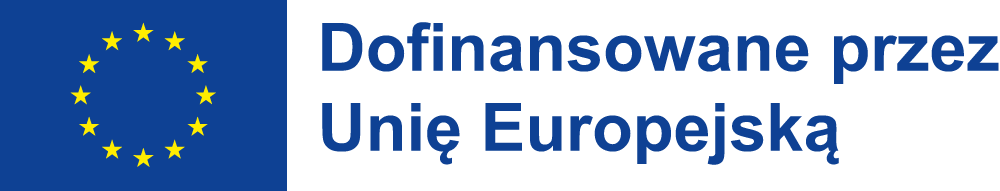 Empowering Youth
GREEN SKILLS
PROJEKT ERASMUS+ 
LICEUM OGÓLNOKSZTAŁCĄCE IM. MIKOŁAJA KOPERNIKA W TARNOBRZEGU

NR PROJEKTU 2023-1-PL01-KA121-SCH-00011715
Co to jest Erasmus +?
Erasmus+ to program Unii Europejskiej wspierający wymianę edukacyjną. 
W ramach programu możesz uczyć się za granicą, wziąć udział w zagranicznej mobilności zawodowej lub realizować międzynarodowe projekty edukacyjne.
12/03/2024
Celem naszego projektu były m.in.:
podniesienie umiejętności i kompetencji językowych, społecznych i osobistych uczniów,
doskonalenie praktycznej znajomości języków obcych,
zapoznanie się z dziedzictwem kulturowym północnych Włoch,
kształtowanie postaw proekologicznych.
14/03/2024
REKRUTACJA
Podstawą kwalifikacji ucznia była suma otrzymanych punktów.
Punkty otrzymywaliśmy m.in. za: napisanie listu motywacyjnego, średnia ocen oraz oceny z zachowania, rekomendację wychowawcy.
Ostatecznym etapem rekrutacji była rozmowa kwalifikacyjna, która sprawdziła naszą znajomość języka angielskiego. 
Uczeń maksymalnie mógł otrzymać 55 punktów.
Grupę zakwalifikowanych stanowiło 18 uczniów.
11/03/2024
Włosi w Polsce
29/11/2023
Po licznych spotkaniach informacyjnych, nadszedł czas, by w naszych domach zagościli Włosi. 
Zadaniem każdego z nas było: 
zapewnienie im miejsca, w którym mogli spędzić następnych kilka dni.
zapewnić im pożywienie  oraz transport do szkoły
Program
30/11/2023
Ich pobyt w Polsce trwał 5 dni. Program wyglądał w nastepujący sposób:
27.11 - warsztaty w szkole, wizyta u Prezydenta Tarnobrzega
28.11 - wyjazd do Kolbuszowej, warsztaty w Skansenie,
29.11 - warsztaty w szkole, warsztaty w Naturze 2000, 
30.11 - wyjazd do Sandomierza, wizyta w zamku (wystawa), uliczna ankieta,
31.11 - pożegnanie Włochów w szkole.
Pobyt Włochów w Polsce a nasz przyjazd do Piacenzy dzieliło kilka miesięcy.
Do Włoch wyjechaliśmy 9 marca, a sama podróż autobusem trwała ok. 20 godzin.
Gdy dotarliśmy, nasze host rodziny odebrały każdego z nas, ciepło przywitały oraz przygotowały pyszne, włoskie posiłki.
Nasz pobyt we Włoszech trwał 5 dni.
PONIEDZIAŁEK I ŚRODA
W poniedziałek i w środę odbyły się zajęcia w szkole.
Nauka języka włoskiego
Tworzenie ankiety na temat fast-fashion
Prezentacja studentki na temat ekologii
12/03/2024
MEDIOLAN
Drugiego dnia (wtorek) wybraliśmy się do Mediolanu - stolicy mody. 
Zwiedziliśmy tam słynną katedrę, która została otwarta w 1965 roku. Zobaczyliśmy również Galerię Vittorio Emanuele II, czyli najsłynniejsze centum handlowe we Włoszech. 
Wzięliśmy też udział w warsztatach  w sklepie Freitag, dzięki którym mogliśmy dowiedzieć się, jak dać drugie życie użytym wcześniej materiałom.
13/03/2024
PARMA
W środę wybraliśmy się Parmy, którą mogliśmy zwiedzić na własną rękę.
Zobaczyliśmy tam katedrę (kościół rzymskokatolicki) oraz Palazzo della Pilotta.
CASTELL’ARQUATO
14/03/2024
W przedostatni dzień naszego pobytu (w czwartek) pojechaliśmy do Castell’Arquato, a konkretniej - do Museo Geologico Giuseppe Cortesi, czyli muzeum historii naturalnej.  
Następnie wybraliśmy się na wspinaczkę (razem z przewodnikiem) po górach w okolicy, która trwała kilka godzin.
OTRZYMANIE CERTYFIKATÓW
Zarówno Włosi jak i my Polacy otrzymaliśmy certyfikaty, które potwierdzają wzięcie udziału w projekcie.
DZIĘKUJEMY ZA UWAGĘ!
PREZENTACJE WYKONAŁY: ALEKSANDRA PUZIO ORAZ PAULINA KRAKOWIAK













(NINIEJSZA PUBLIKACJA ODZWIERCIEDLA JEDYNIE STANOWISKO
AUTORÓW I KOMISJA EUROPEJSKA NIE BIERZE ODPOWIEDZIALNOŚCI
ZA PREZENTOWANE TREŚCI)